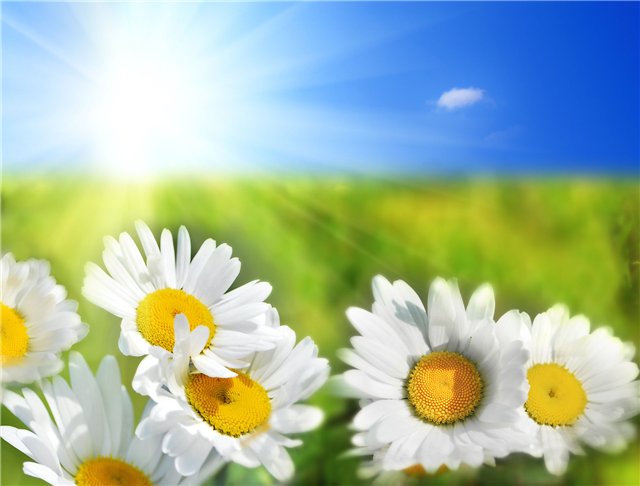 ИГРА-ВИКТОРИНА
«Христианская семья»
подготовила учитель ОПК 
МБОУ ООШ №12 г. Архангельска
Осипова Е.Н.
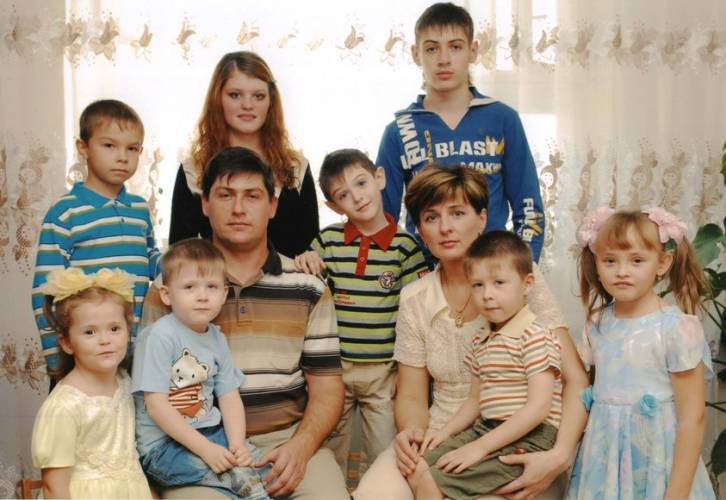 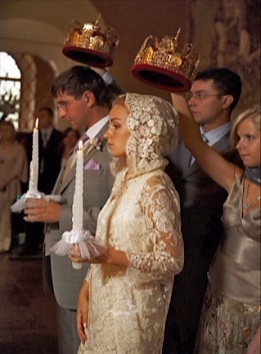 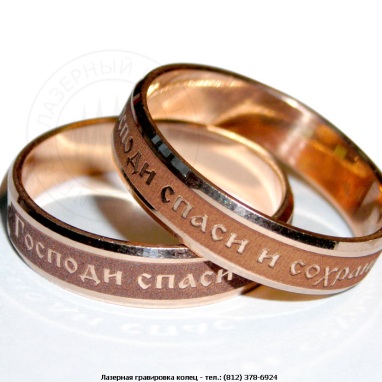 ПРАВИЛА ИГРЫ-ВИКТОРИНЫ
1. Прочитай вопрос ,  выбери правильный вариант ответа  и нажми на него.

2. Если ответ дан верный, ты увидишь картинку, соответствующую ответу, и услышишь звон колокольчиков.

3. В случае неправильного ответа на вопрос, нажми на кнопку-ромашку        , чтобы вернуться к вопросу и попытайся ответить снова.

4. За каждый правильный ответ игрок или команда  получает 1балл. Максимальное количество баллов – 10. Выигрывает  игрок или команда, набравшие  наибольшее количество баллов, показавшие лучшие результаты:
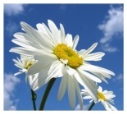 Маленький ковчег (прибежище),
призванный ограждать детей от беды, называется...
ДРУЖИНА
СЕМЬЯ
ОБЩЕСТВО
ПОДУМАЙ!
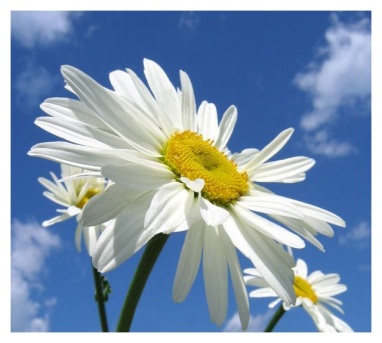 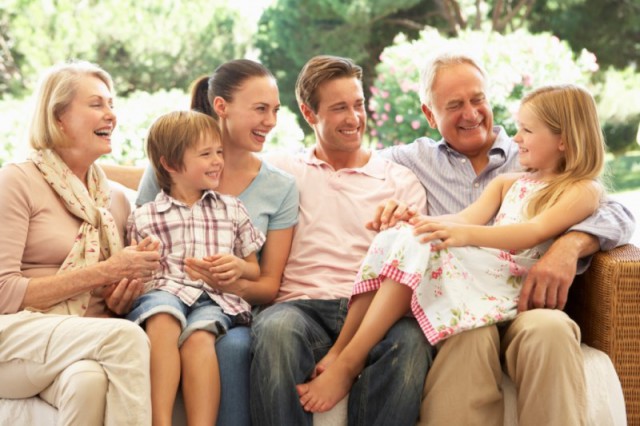 Как в православии называется вступление в брак?
ВЕНЧАНИЕ
КРЕЩЕНИЕ
ПРИЧАСТИЕ
ПОПРОБУЙ ЕЩЁ!
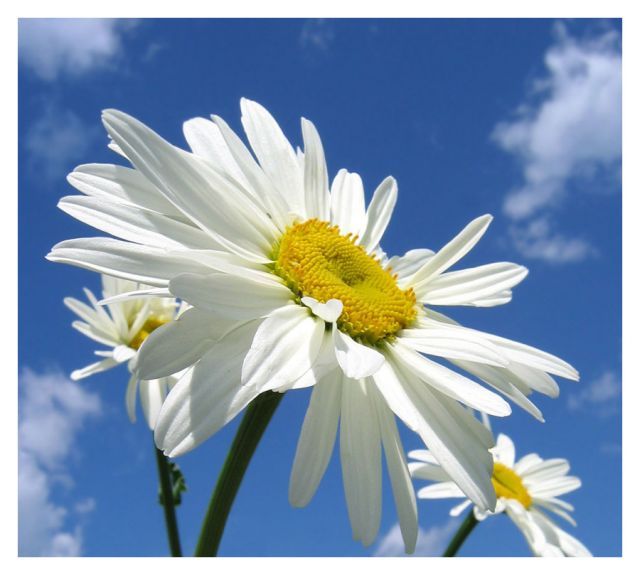 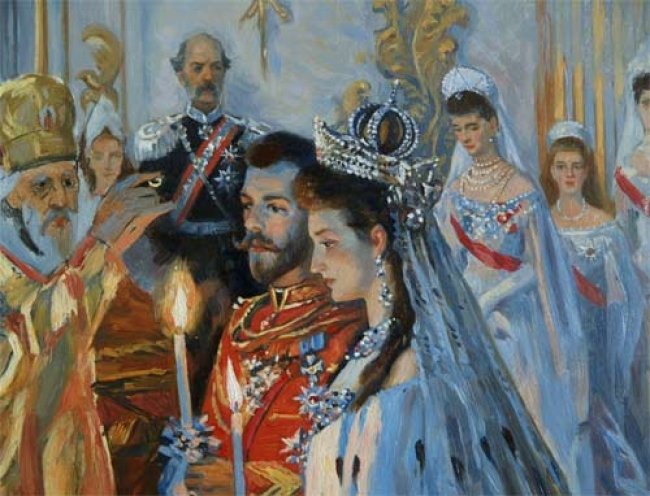 Где происходит обряд
 В Е Н Ч А Н И Я ?
В ДОМАШНИХ УСЛОВИЯХ
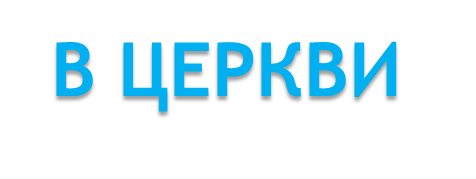 ПО МЕСТУ РАБОТЫ
ОТВЕТ НЕПРАВИЛЬНЫЙ.

ПОПРОБУЙ ЕЩЁ РАЗ!
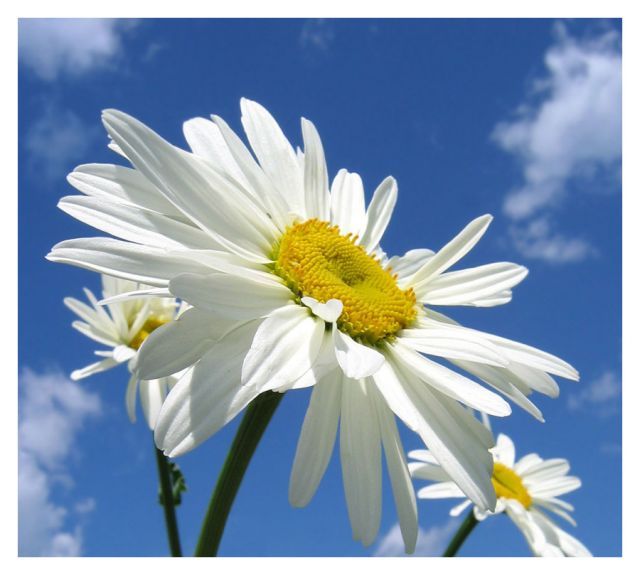 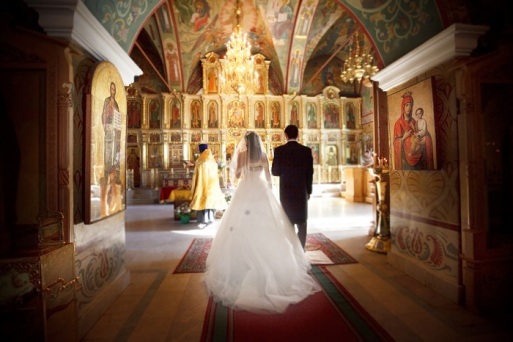 Что возлагают на голову 
жениху и невесте во время венчания?
корону
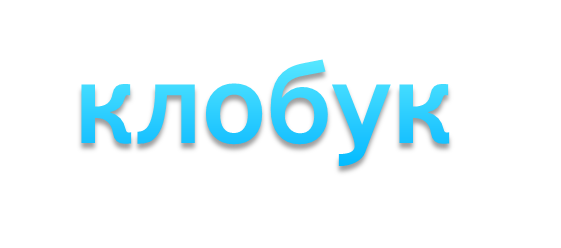 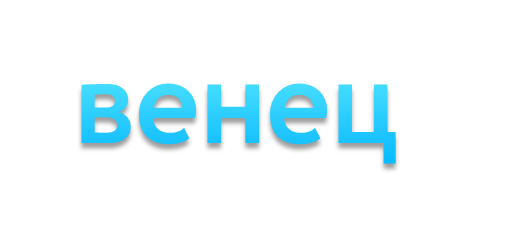 ПОДУМАЙ!
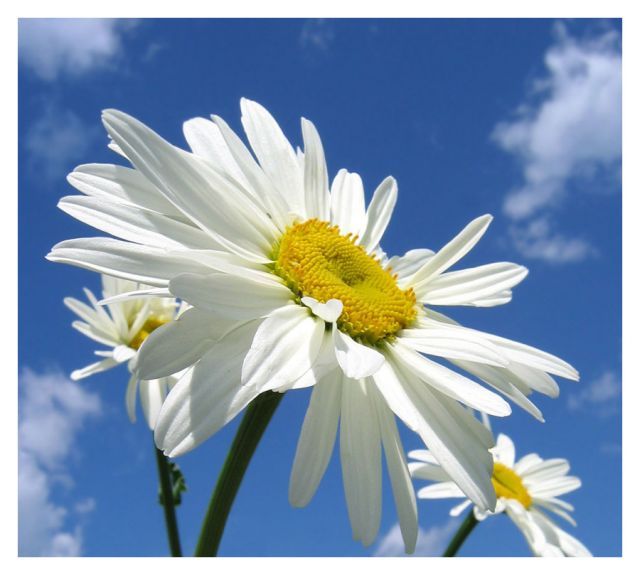 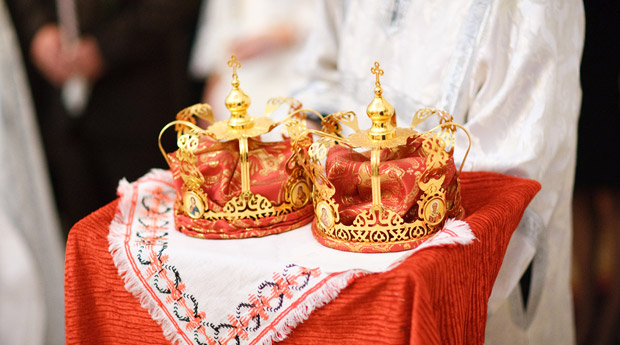 Какое значение имеют 
обручальные кольца?
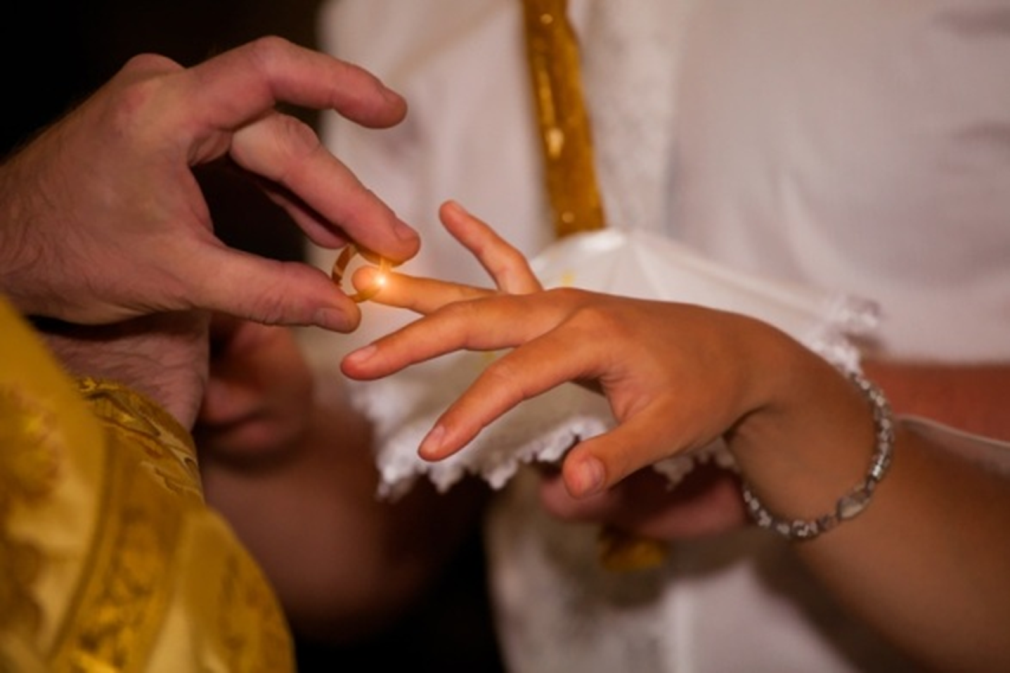 ЗНАК НЕРАЗРЫВНОГО,
ВЕЧНОГО СОЮЗА 
МЕЖДУ СУПРУГАМИ
УКРАШЕНИЕ НА ПАЛЕЦ
Попробуй ответить
 ещё раз!
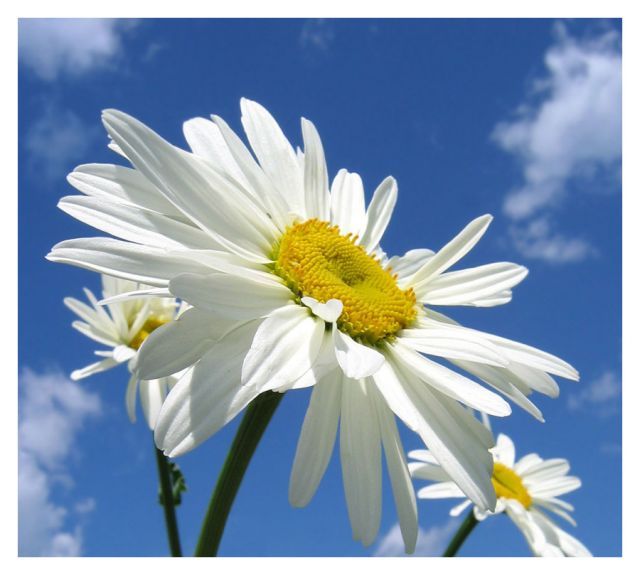 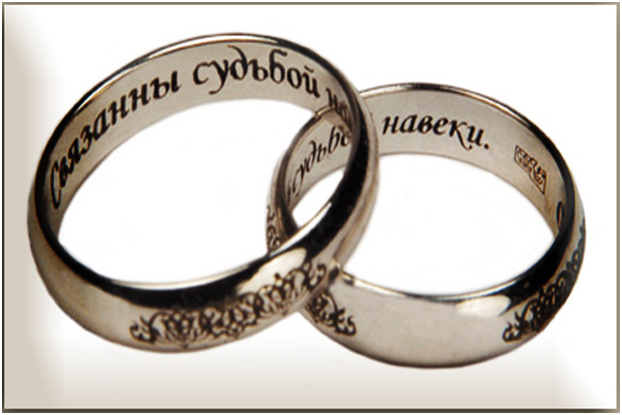 Вставь пропущенное
слово из «Нового завета»
«Носите ___________ друг друга ,
и таким образом исполните закон 
Христов»
ВЕРНОСТЬ
БРЕМЕНА
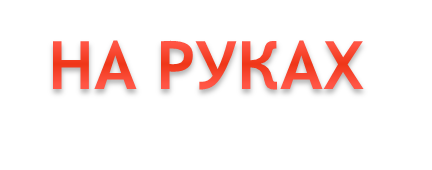 Подумай!
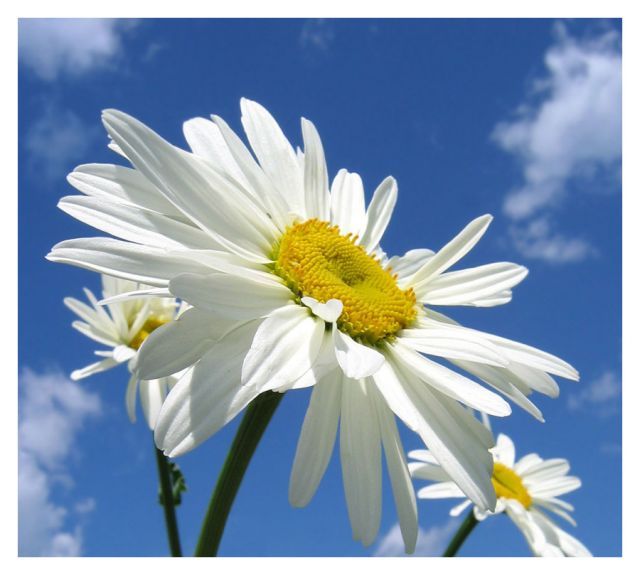 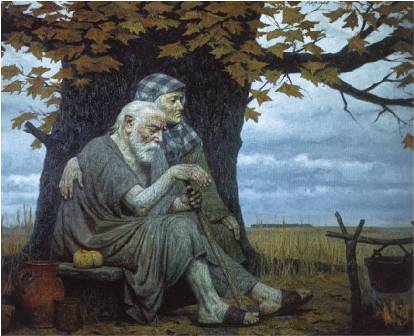 Какое поведение  называют хамским?
БЕСЧУВСТВЕННОЕ,РАЗВЯЗНОЕ
НЕУВАЖИТЕЛЬНОЕ К ДРУГИМ ЛЮДЯМ,СТАРШИМ,РОДИТЕЛЯМ
ВНИМАТЕЛЬНОЕ ОТНОШЕНИЕ 
КО ВСЕМ ЛЮДЯМ
ПОДУМАЙ!
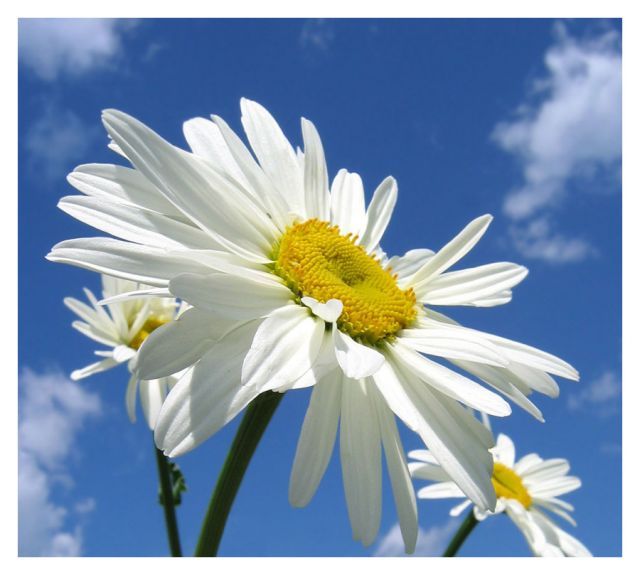 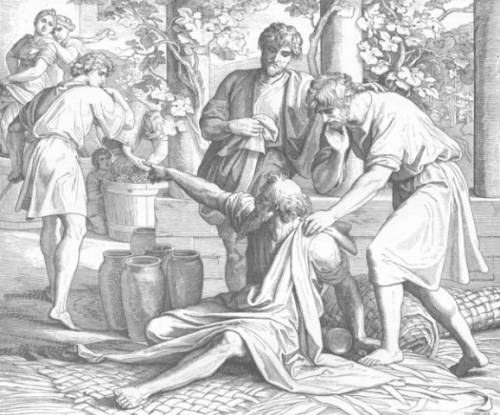 Вспомни имена святых праведников, благочестивых, верных супругов
памятник которым установлен на 
ул. Набережная Северной Двины?
Исаак и Ревекка
Пётр и Феврония
Руфь и Вооз
НЕВЕРНО!
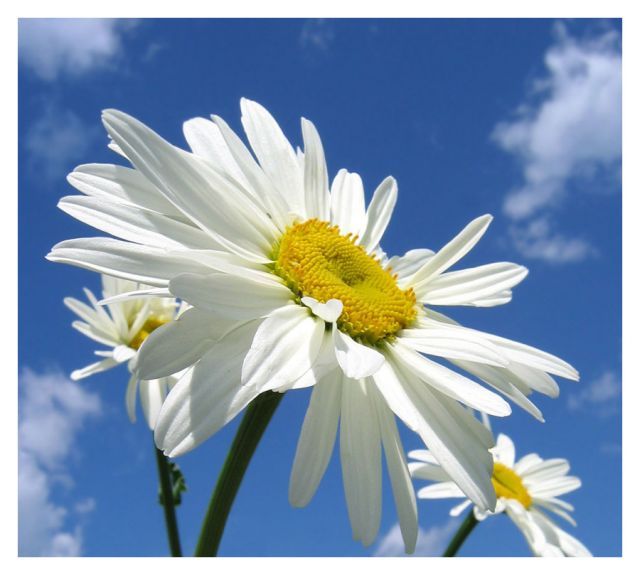 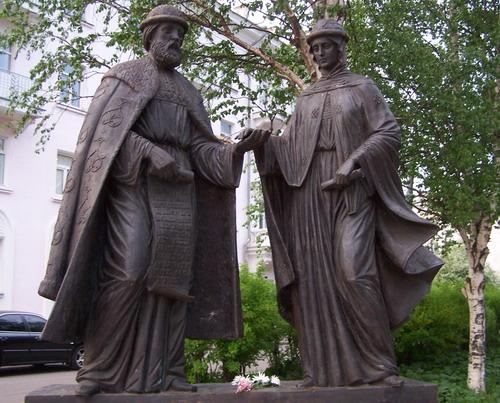 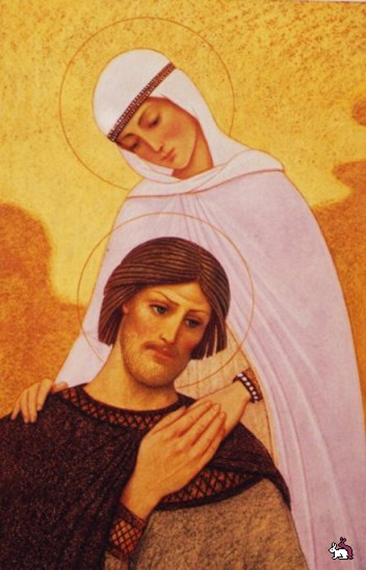 Какой Всероссийский праздник отмечается 8 июля,  в день памяти святых Петра и Февронии?
День согласия и примирения
День семьи, любви и верности
День матери
ПОДУМАЙ !
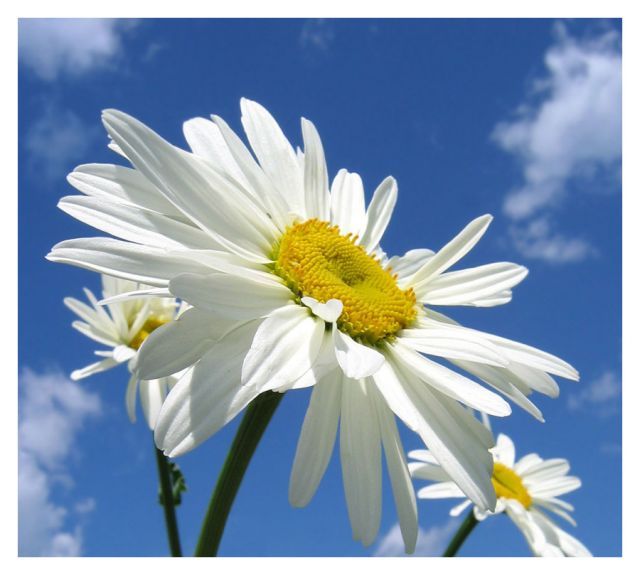 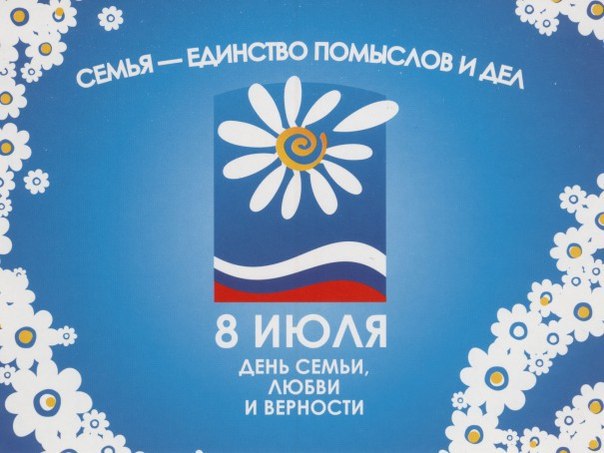 Без чего невозможна 
 семейная жизнь?
ТЕРПЕНИЕ
ТАКТИЧНОСТЬ
ВЗАИМНОЕ 
ПРОЩЕНИЕ
СЕМЕЙНЫЕ ТРАДИЦИИ
ВСЕ ЭТИ 
КАЧЕСТВА
ВЕРА  И ЛЮБОВЬ
ВЕРНО! 

 А  ЕЩЁ ?
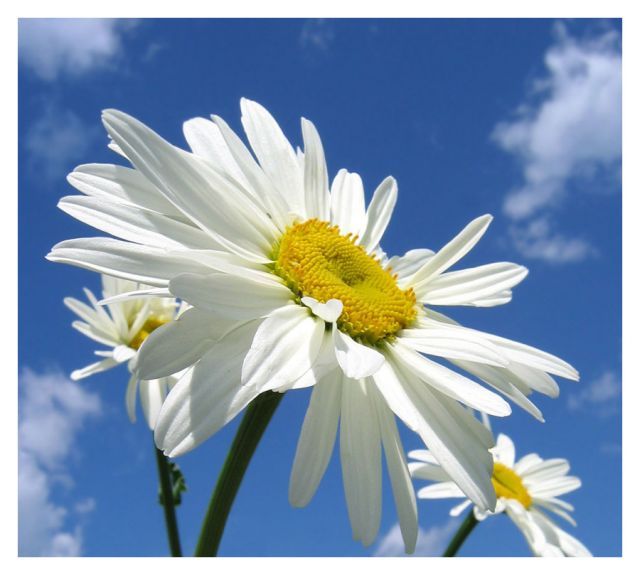 М О Л О Д Ц Ы !
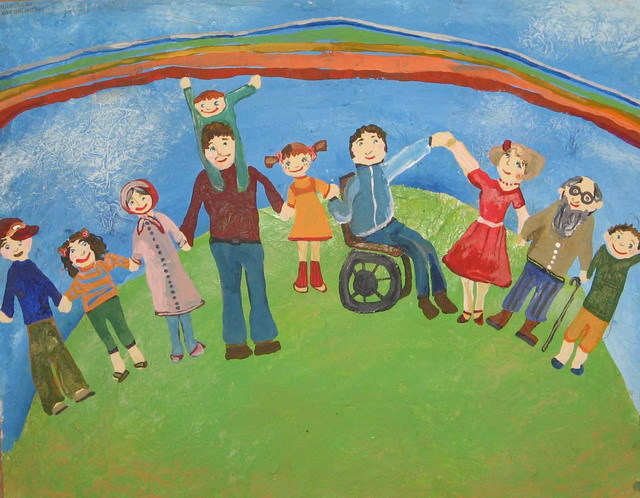 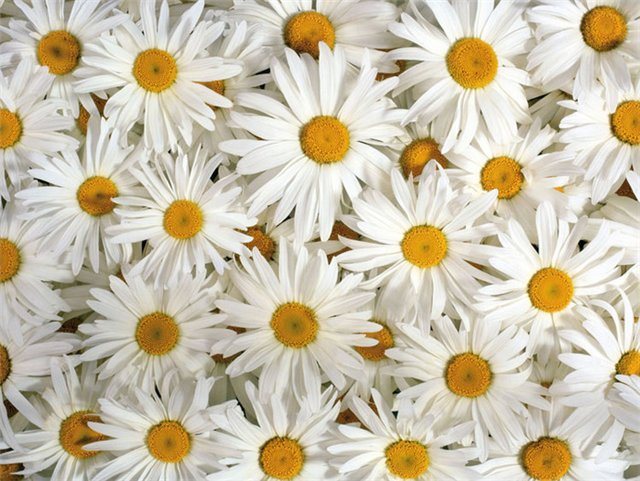 СЕМЬЯ – это главное в жизни!
Берегите своих близких !
РЕЗУЛЬТАТЫ
10 баллов – вы усвоили  материал урока  отлично!  вам предлагается  изучить         любой вопрос викторины более глубоко.

7-9  баллов   –    вы усвоили материал урока хорошо, но следует повторить некоторые вопросы темы.

3-6 баллов – вам необходимо повторить материал урока, прочитать статью учебника по теме и поучаствовать в игре-викторине ещё раз!